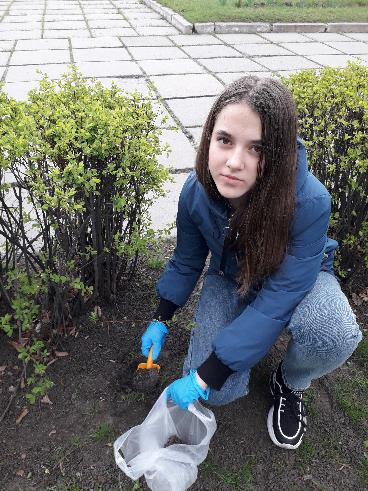 БІОІНДИКАЦІЯ  РІВНЯ ЗАБРУДНЕНОСТІ  ҐРУНТІВ                     У   МІСТІ  ГОРІШНІ ПЛАВНІ                ЗА  ДОПОМОГОЮ  КРЕС-САЛАТУ
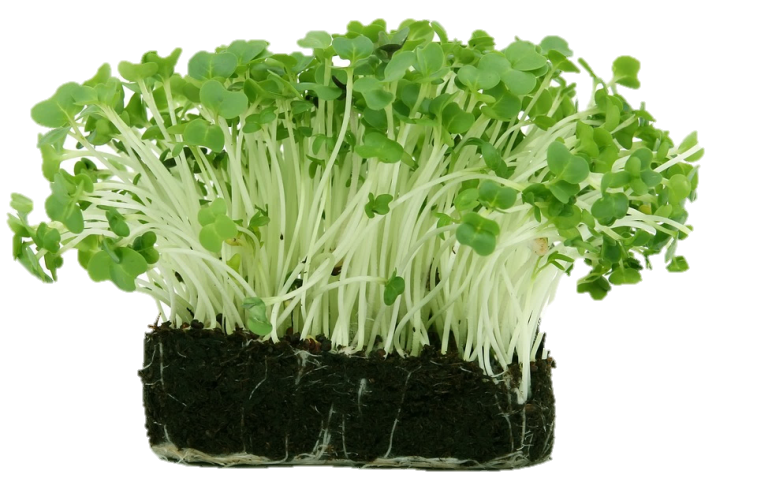 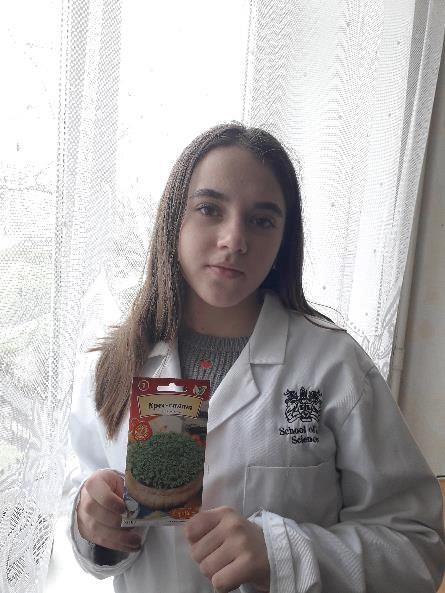 Роботу виконала:
Мельник  Анастасія  Олександрівна,  
учениця 8-А класу ЗОШ І-ІІІ ступенів №3
імені В.О.Нижниченка 
Горішньоплавнівської міської ради Кременчуцького району Полтавської області

Керівник: Полонська Вікторія Вікторівна, учитель хімії та біології
Джерела забруднення ґрунтів околиць
міста Горішні Плавні
ВТП «МАГ» – переробка   зношених шин
Значна кількість транспорту
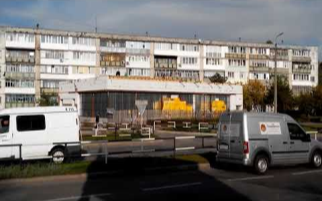 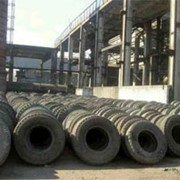 ПГЗК – виробництво окатків
 із залізної руди
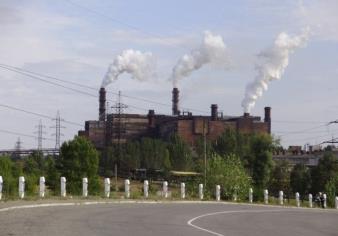 НВП «Фероліт» – 
переробка металічного лому
Автозаправки
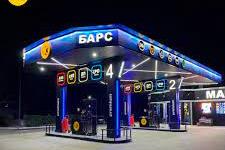 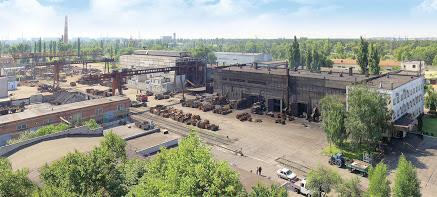 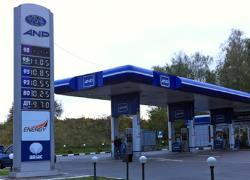 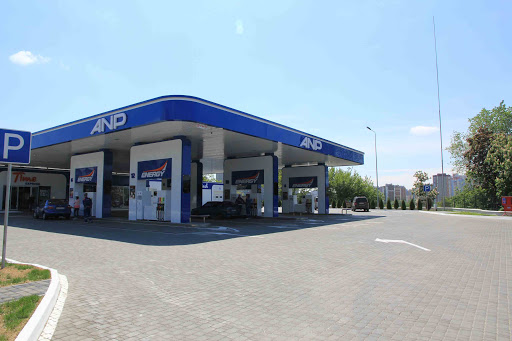 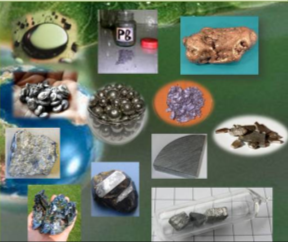 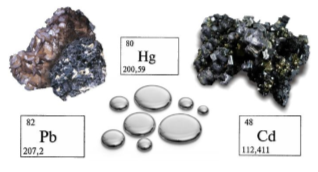 ВАЖКІ МЕТАЛИ
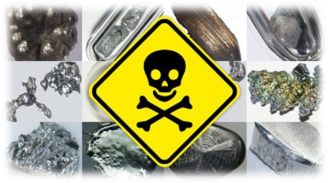 РОСЛИНИ
мікроелементи,  необхідні для життєдіяльності рослинного організму
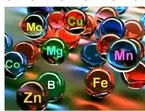 ОРГАНІЗМ ЛЮДИНИ
ЗАГРОЗА ЗДОРОВ'Ю
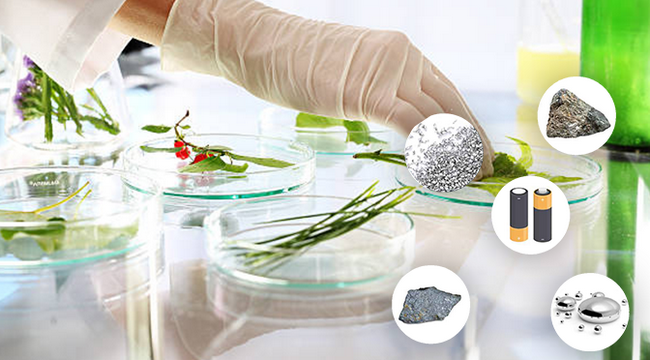 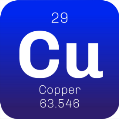 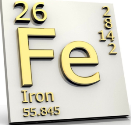 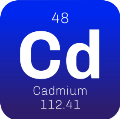 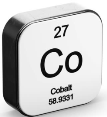 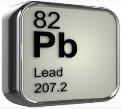 Мета дослідження: за допомогою крес-салату оцінити ступінь забрудненості ґрунту в районах міста, відмінних за антропогенним навантаженням
Об’єкт дослідження – 
крес-салат як біоіндикатор рівня забрудненості ґрунту
Завдання:
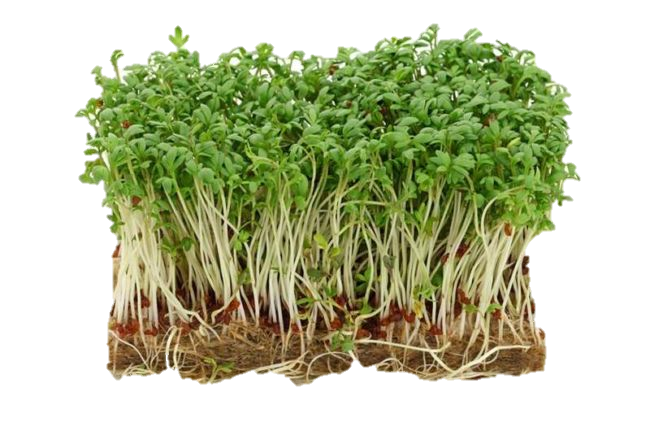 Предмет дослідження – ступінь проростання насіння та розвиток кореневої системи
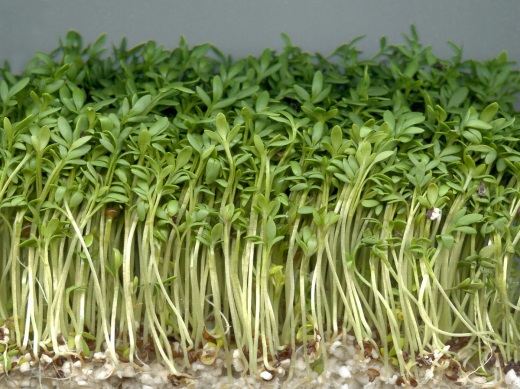 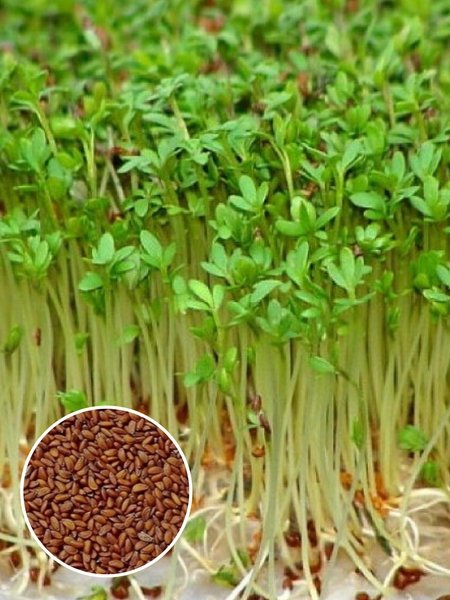 Крес-салат – овочева культура, надзвичайно чутлива до забруднення ґрунту важкими металами та забруднення повітря газоподібними викидами автотранспорту
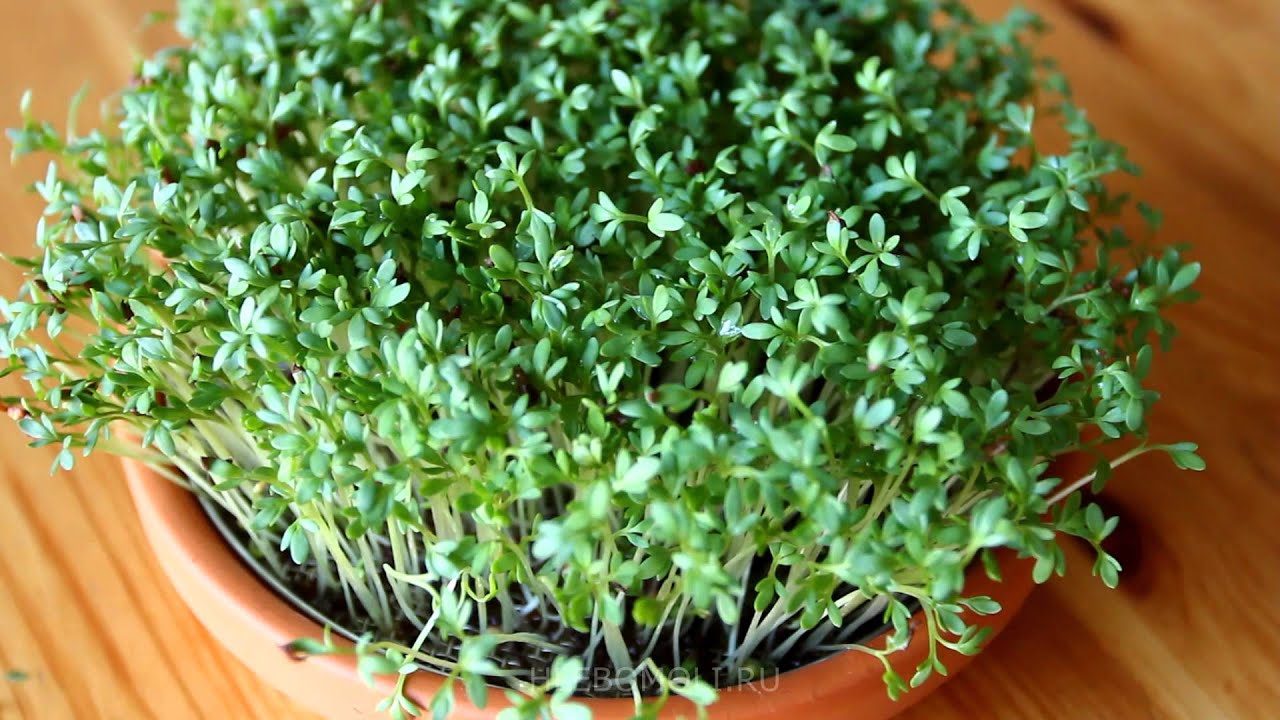 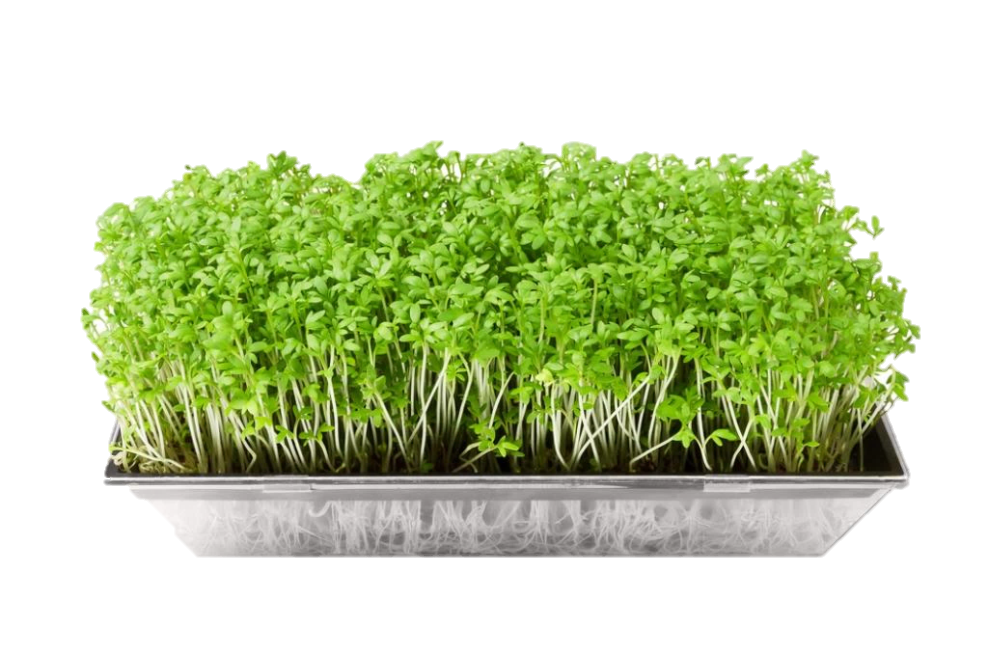 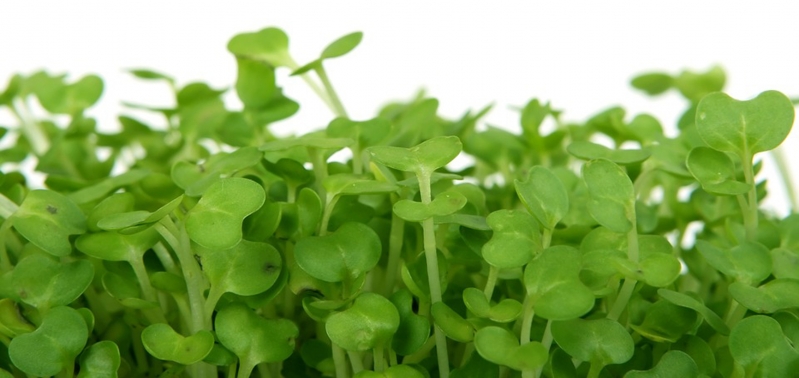 Цей біоіндикатор відрізняється швидким проростанням насіння та його майже стовідсотковою схожістю, яка помітно зменшується в присутності забруднювачів
Для проведення дослідження придбали крес-салат від фірми «Агровест»
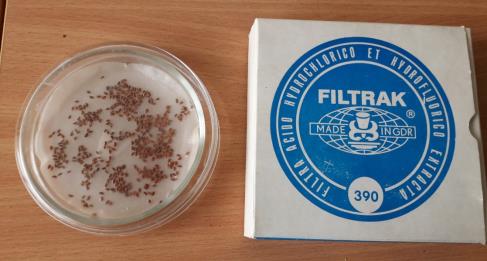 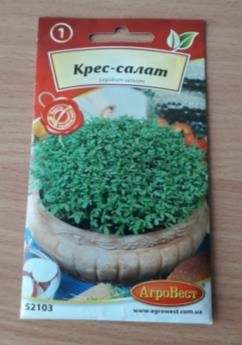 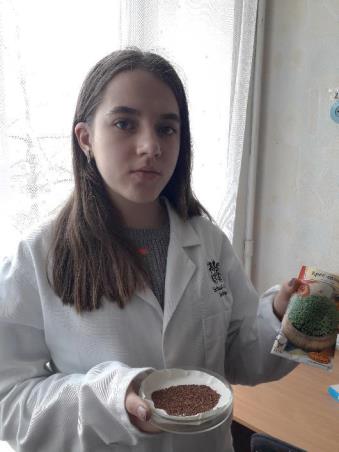 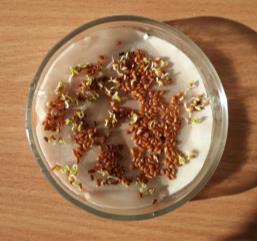 Перевірили насіння 
на схожість – 97 %
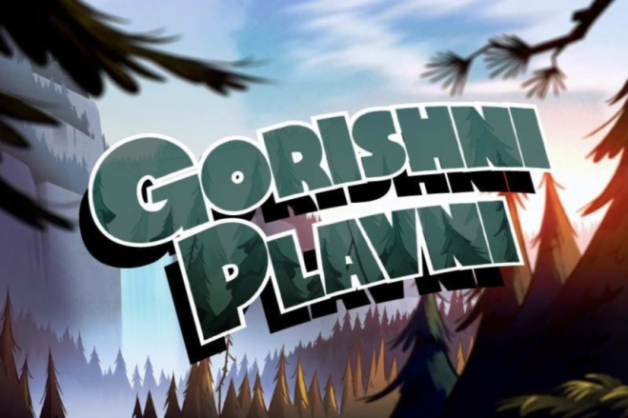 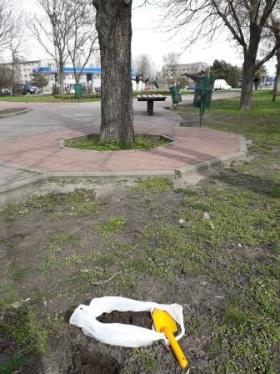 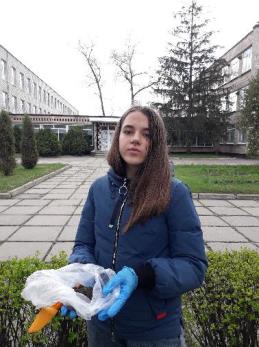 Ділянка № 1 – район зупинки «Південний»
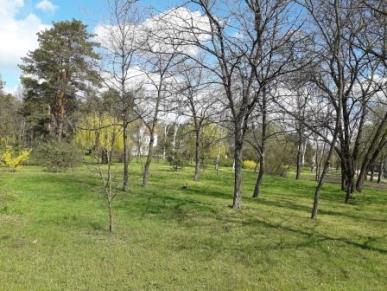 Ділянка № 2 – район ЗОШ  № 3 ім. В.О.Нижниченка
Ділянка № 3 – лісопаркова зона
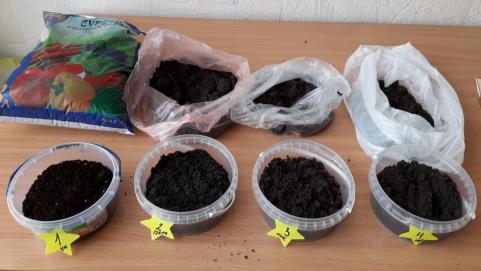 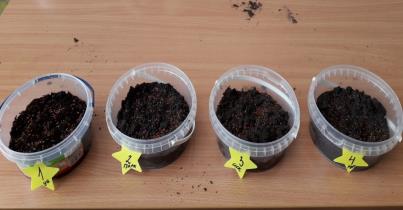 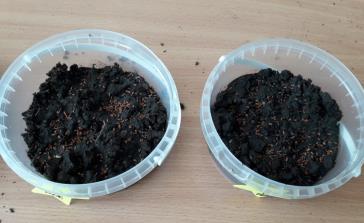 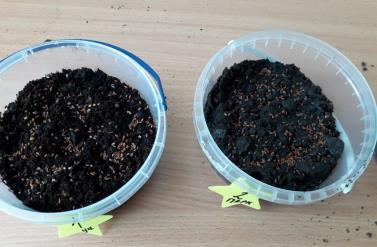 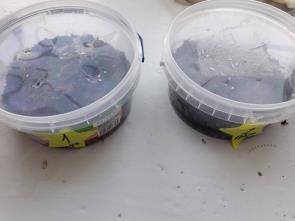 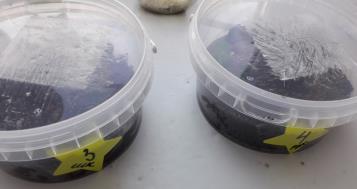 Заповнили досліджуваними зразками пластикові ємності. Контрольний зразок – універсальна ґрунтова суміш з магазину
Результати спостереження 
за проростанням насіння крес-салату
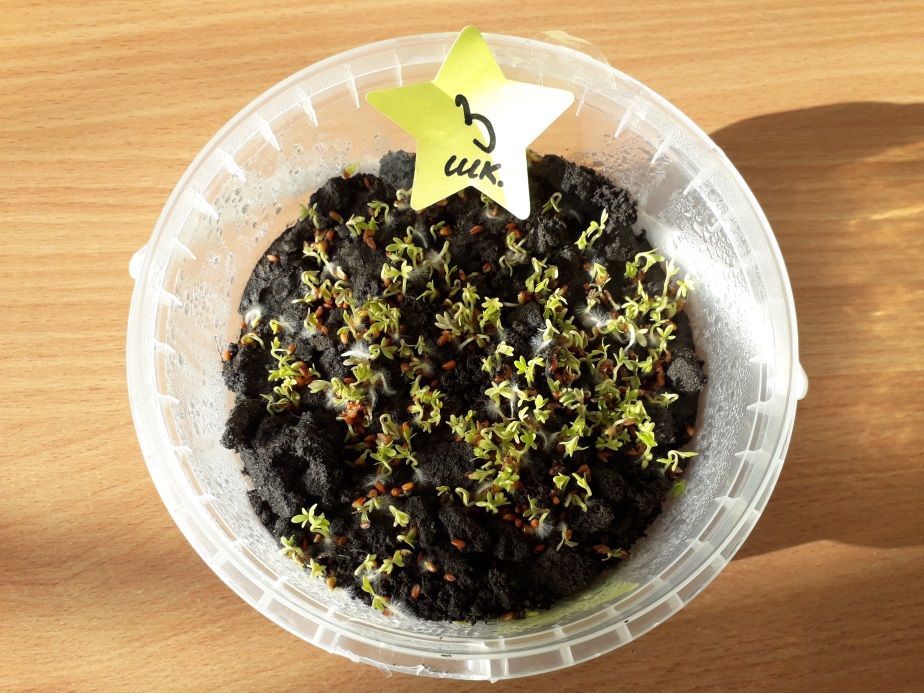 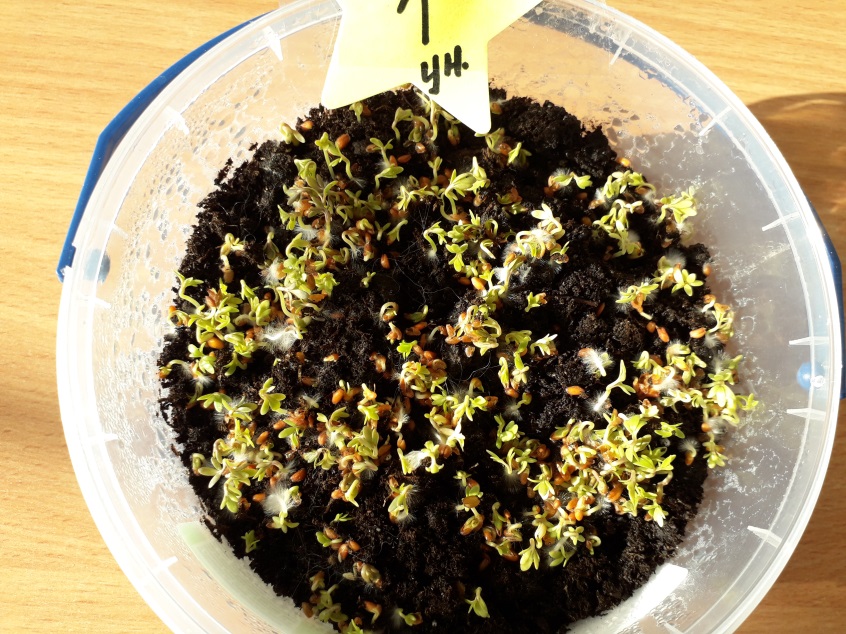 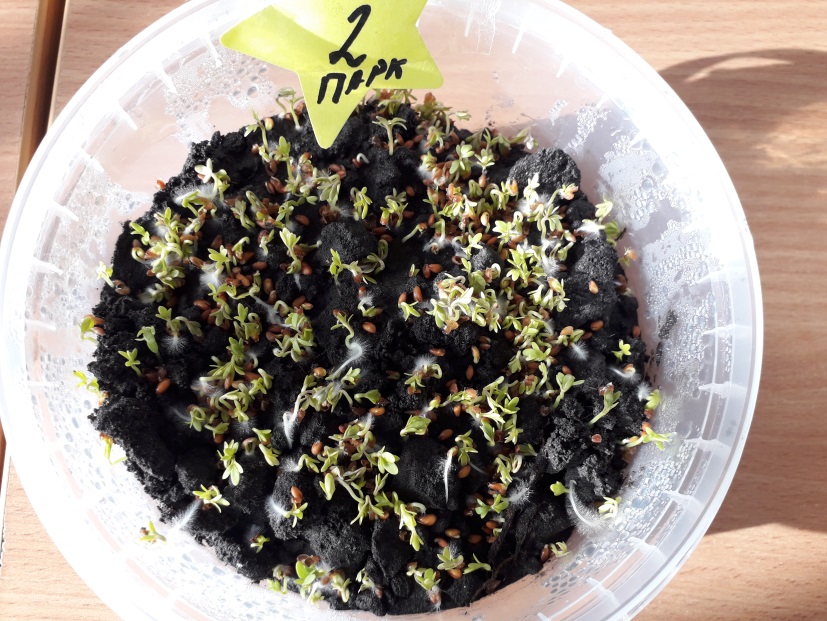 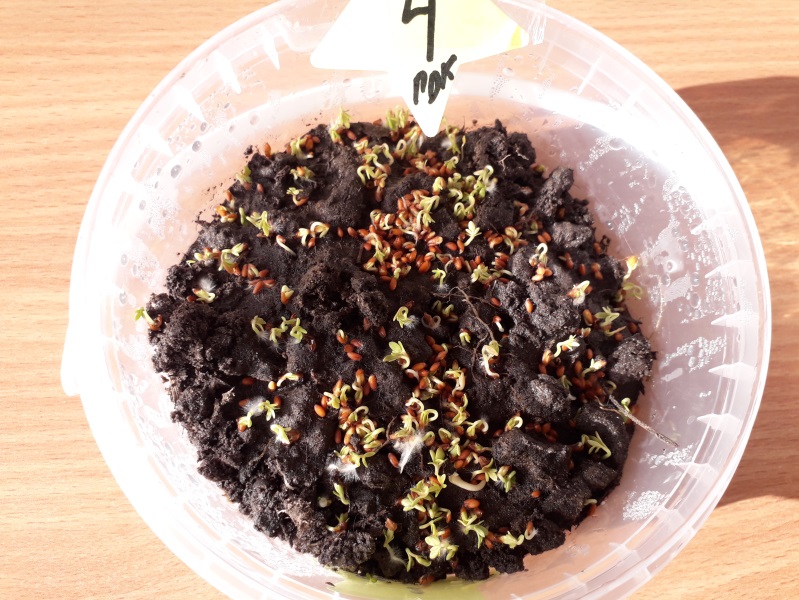 Результати опису кореневої системи зразків крес-салату
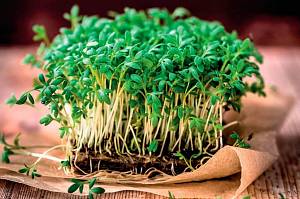 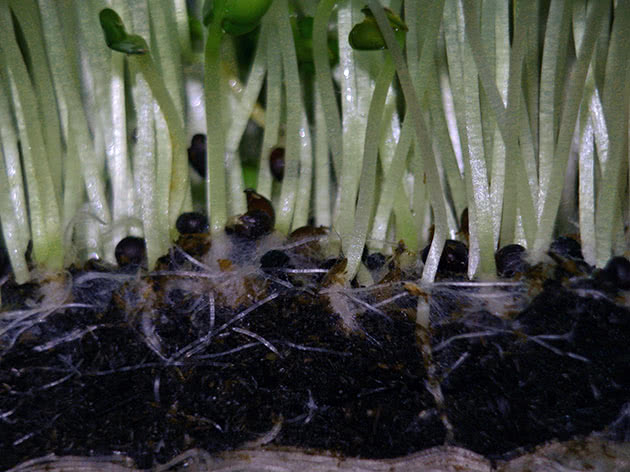 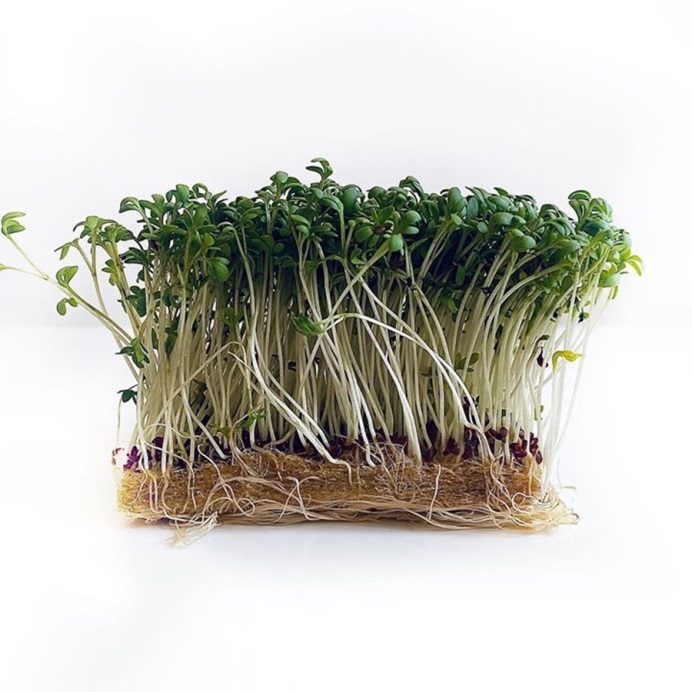 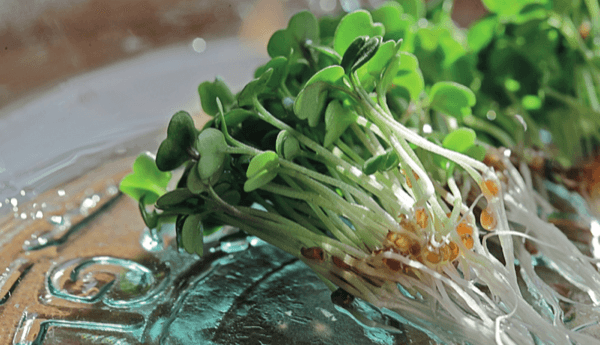 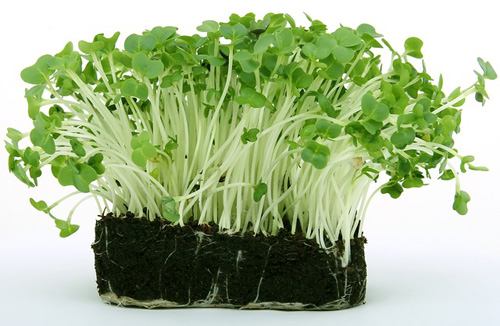 Висновки
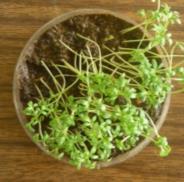 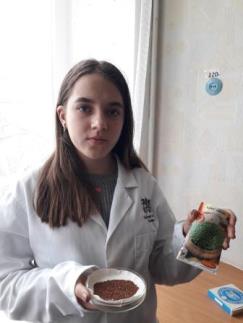 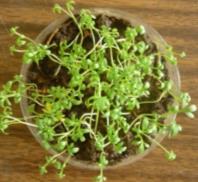 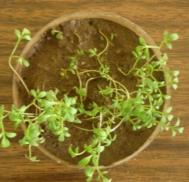 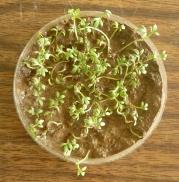